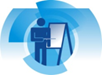 Тематизм педсоветов
Выработка стратегических ориентиров системных изменений  Иланского образования
Реализациия
стратегических ориентиров через сетевую кооперацию образовательных организаций.
Педсовет 2015г.
Педсовет 2016г.
РАЙОННЫЙ АВГУСТОВСКИЙ ПЕДАГОГИЧЕСКИЙ СОВЕТ 2017
Сетевые проекты
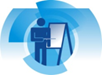 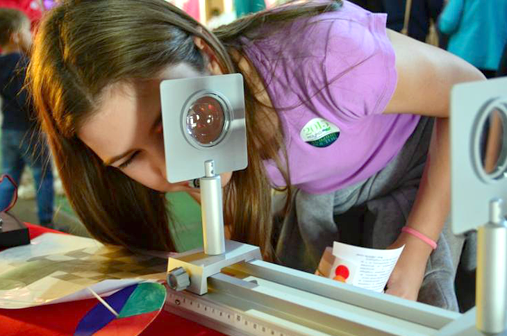 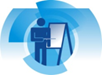 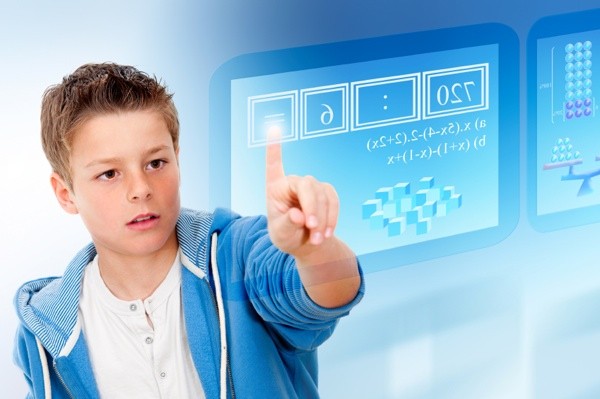 РАЙОННЫЙ АВГУСТОВСКИЙ ПЕДАГОГИЧЕСКИЙ СОВЕТ 2017
ОБРАЗОВАТЕЛЬНАЯ СРЕДА: НОВЫЕ ПРИОРИТЕТЫ
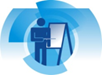 ность)
Новые грамотности (чтения, математическая…)
Критическое мышление;
Квалифицированное пользование IT и коммуникационными технологиями
Работа в группах (способности к кооперации и конфликтная компетентность)
Автономное действие  (инициатива,самостоятельностьответственность)
Пространственно-архитектурная
Оборудование
        -программное обеспечение
                - атрибутика
ПСИХО-ДИДАКТИЧЕСКАЯ
Содержание образования
Формы организации
Программное обеспечение
Технологии и способы
СОЦИАЛЬНЫЕ:
Отношения
Взаимодействия
Комуникации
Образовательная среда
Образовательные результаты
РАЙОННЫЙ АВГУСТОВСКИЙ ПЕДАГОГИЧЕСКИЙ СОВЕТ 2017
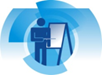 ЦИФРОВИЗАЦИЯ
Большой виртуальный мир
РАЙОННЫЙ АВГУСТОВСКИЙ ПЕДАГОГИЧЕСКИЙ СОВЕТ 2017
Дошкольное образование
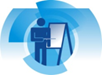 Ликвидация очередности
ОП «Тропинка»
Успешные практики
Сетевое взаимодействие !!!
Экспертиза ОП
Очередь от 1,5 до 3 лет
Платные услуги
Однообразие программ
Внутренняя оценка качества образования
формирование содержательно-насыщенной, вариативной образовательной среды
развитие познавательно-исследовательской деятельности дошкольников.
ЗАДАЧА
РАЙОННЫЙ АВГУСТОВСКИЙ ПЕДАГОГИЧЕСКИЙ СОВЕТ 2017
Образование детей с ОВЗ
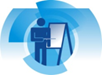 Образовательный узел
ФГОС в 1 классе
Компенсирующая группа д/с №7
Служба ранней помощи
Инклюзия
Узкие специалисты
Профориентация ранняя
работа по достижению планируемых результатов и система оценки базовых действий.
Задача
РАЙОННЫЙ АВГУСТОВСКИЙ ПЕДАГОГИЧЕСКИЙ СОВЕТ 2017
Дополнительное образование
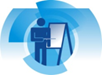 Презентация программ
Специализированные классы
ЦДО – кадровая школа
Профпробы
«Школа-техникум»
Не реальное образование
Технологическое
образование
нет лицензии
JuniorSkills.
обновление содержания и технологий дополнительного образования
задача
РАЙОННЫЙ АВГУСТОВСКИЙ ПЕДАГОГИЧЕСКИЙ СОВЕТ 2017
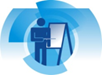 Работа с высокомотивированными детьми
Месячник
Всероссийская
Олимпиада
НПК
«Ученик года»
база «Одаренные дети»
спорт
Численность призеров меньше
дистанционные школы
Сопровождения нет
Системы работы нет
Сконцентрировать внимание на школьном этапе ВОШ
Создание сетевого сообщества учителей, работающих с такими детьми
Задача
РАЙОННЫЙ АВГУСТОВСКИЙ ПЕДАГОГИЧЕСКИЙ СОВЕТ 2017
Воспитательная деятельность
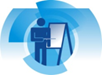 Краевой школьный календарь
РДШ
Служба школьной медиации
Разработческий вариант документа
Среда -негатив
Механизмов противостояния  сетям нет
организации становления уклада жизни школы как соорганизации всех элементов учебно-воспитательного процесса, который задает стиль, дух, атмосферу всей школьной жизни.
задача
РАЙОННЫЙ АВГУСТОВСКИЙ ПЕДАГОГИЧЕСКИЙ СОВЕТ 2017
Общее образование
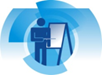 Образовательный узел
Положительные заделы 
ШСОК
Промежуточный мониторинг
Поддерживающее оценивание
ИЗМЕНЕНИЕ СОДЕРЖАНИЯ И ТЕХНОЛОГИИ ПРЕПОДАВАНИЯ 
ПРЕДМЕТОВ С УЧЕТОМ ЛОГИКИ ВОЗРАСТНОГО РАЗВИТИЯ
задача
РАЙОННЫЙ АВГУСТОВСКИЙ ПЕДАГОГИЧЕСКИЙ СОВЕТ 2017
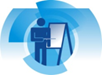 РАЙОННЫЙ АВГУСТОВСКИЙ ПЕДАГОГИЧЕСКИЙ СОВЕТ 2017
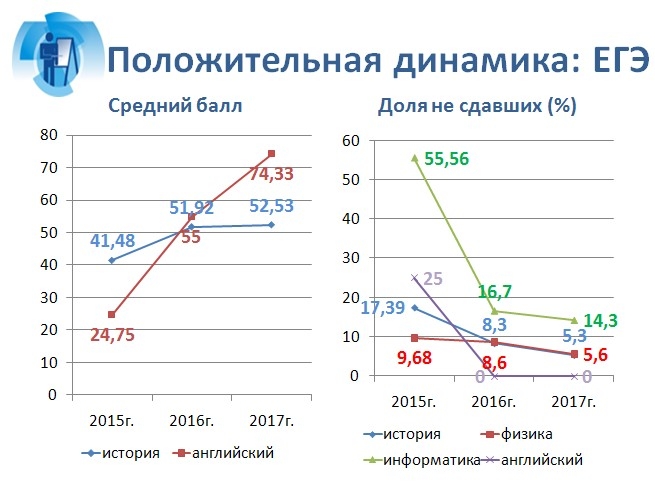 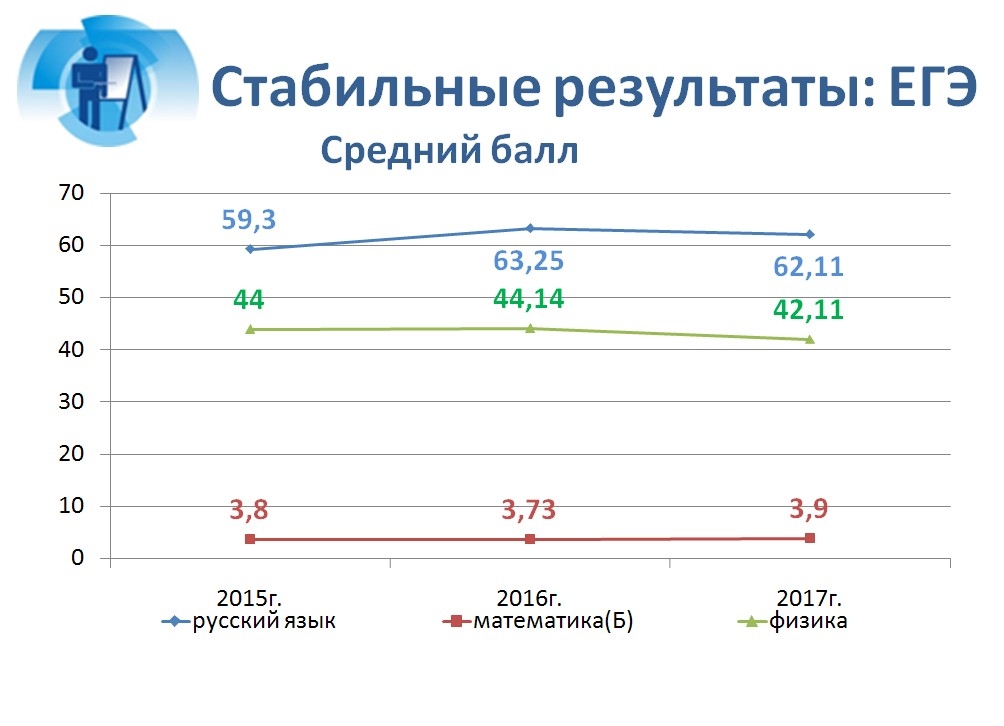 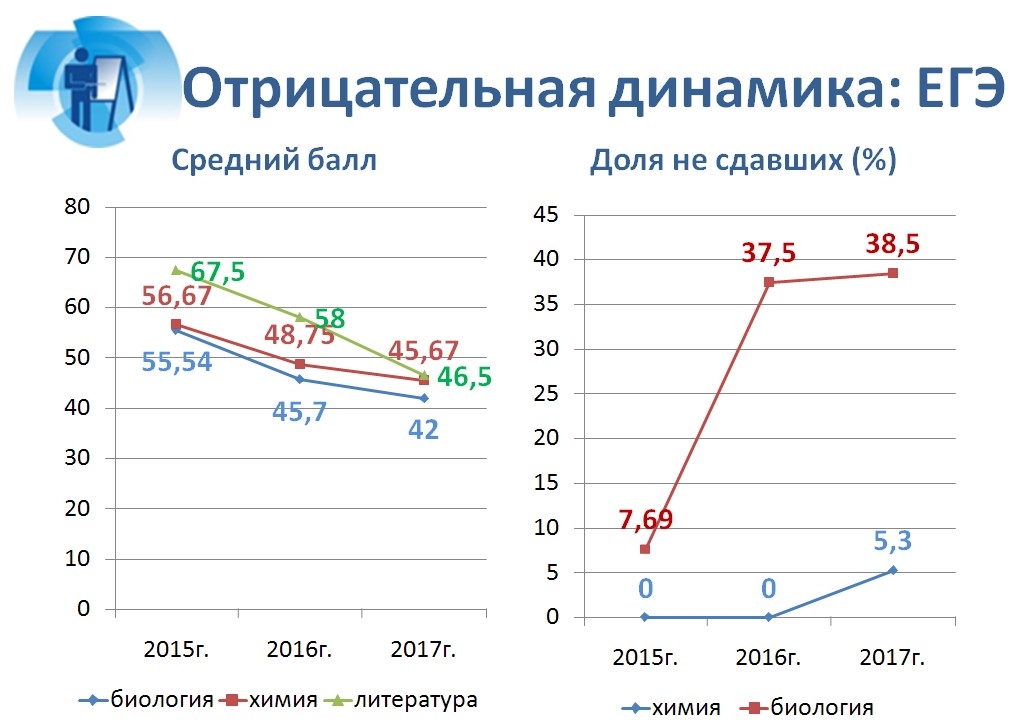 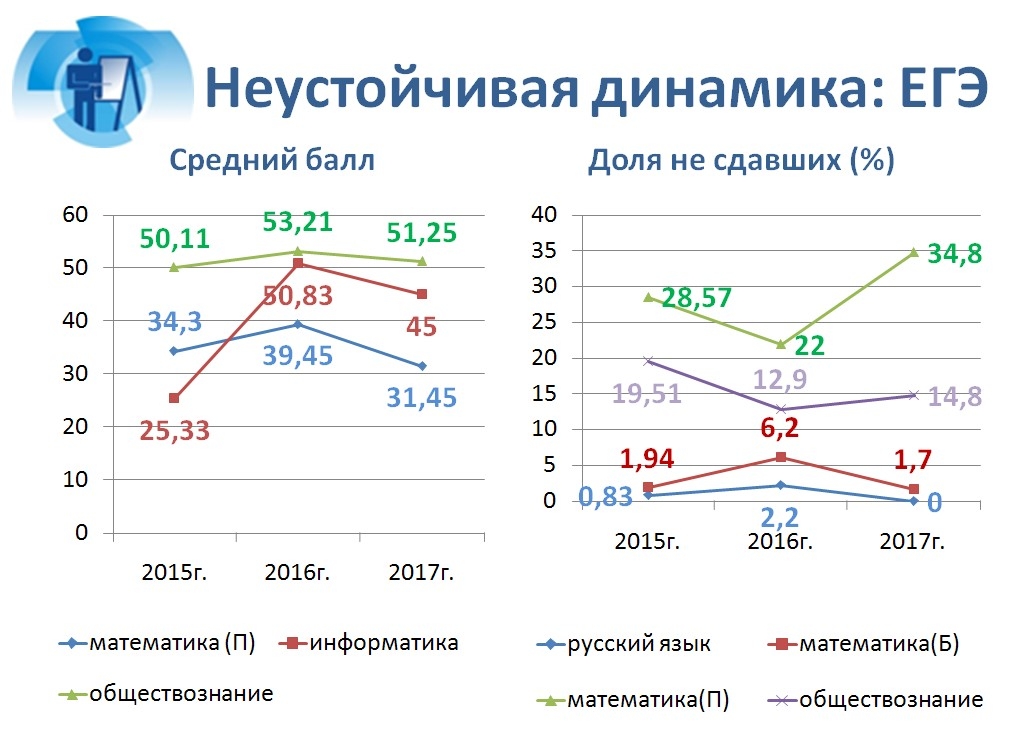 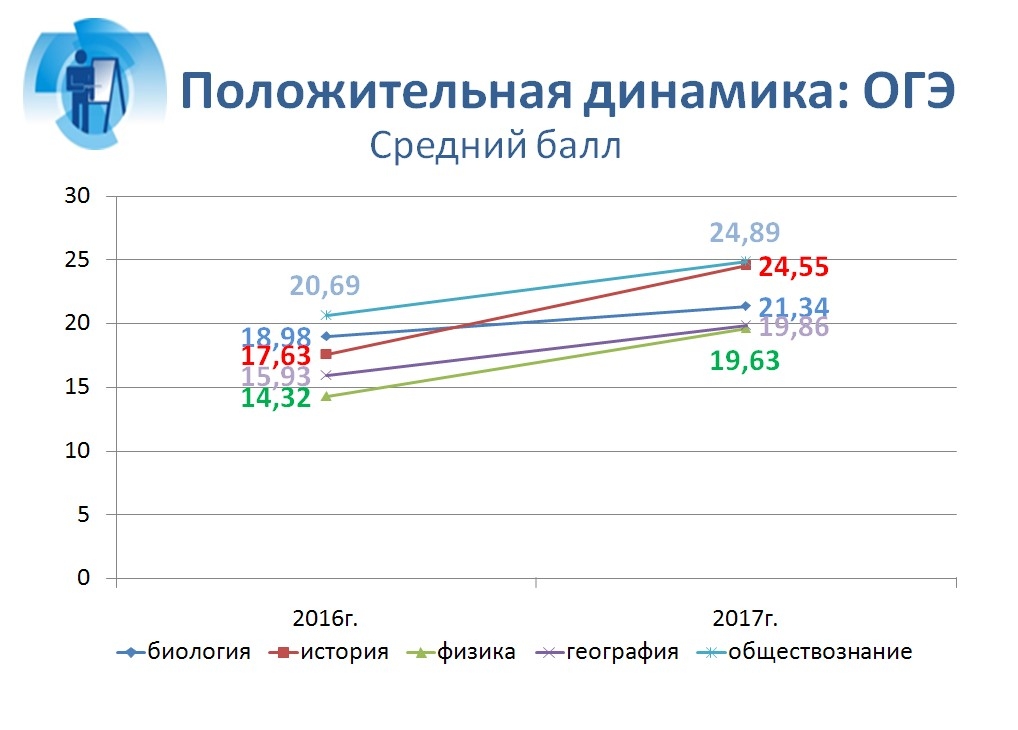 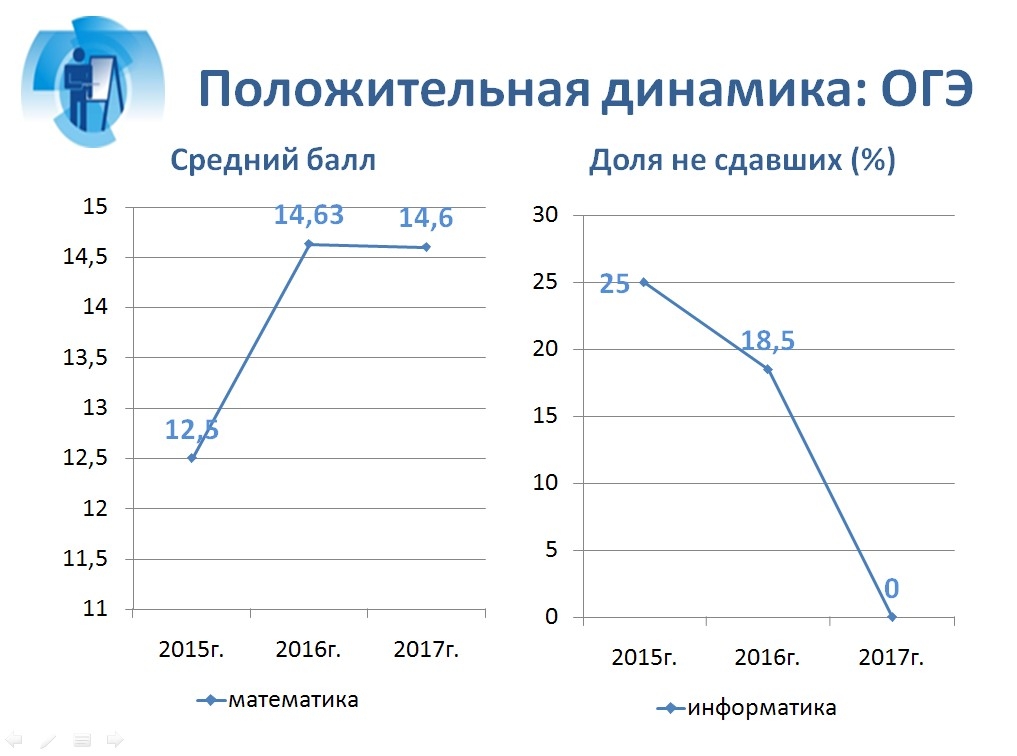 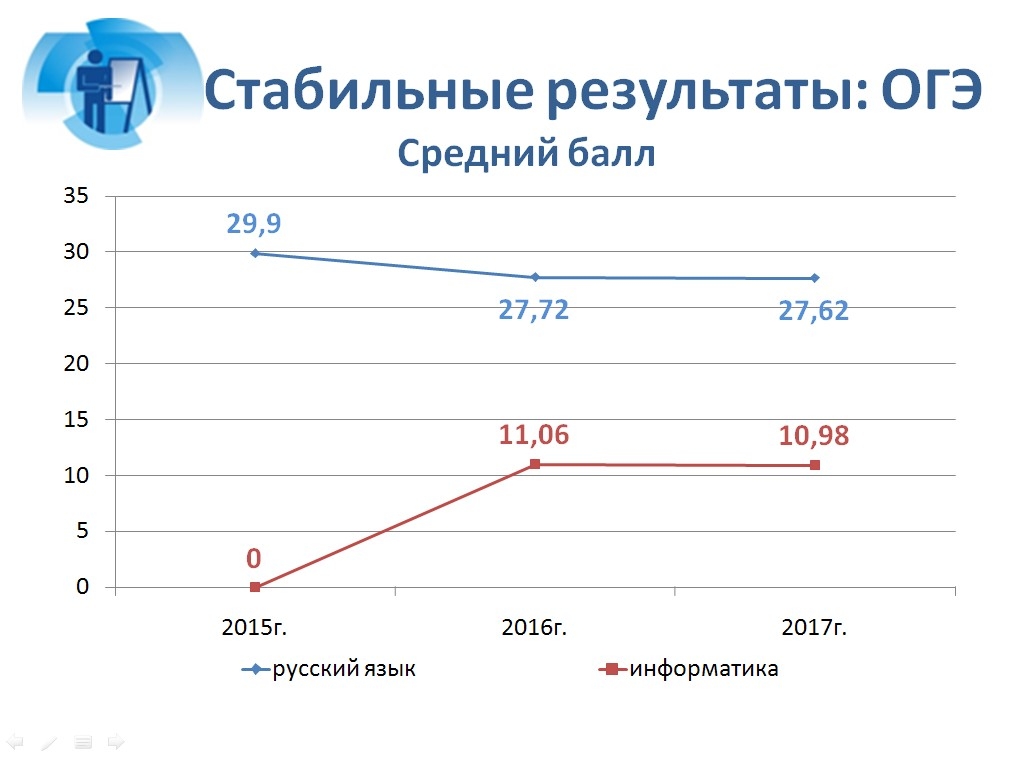 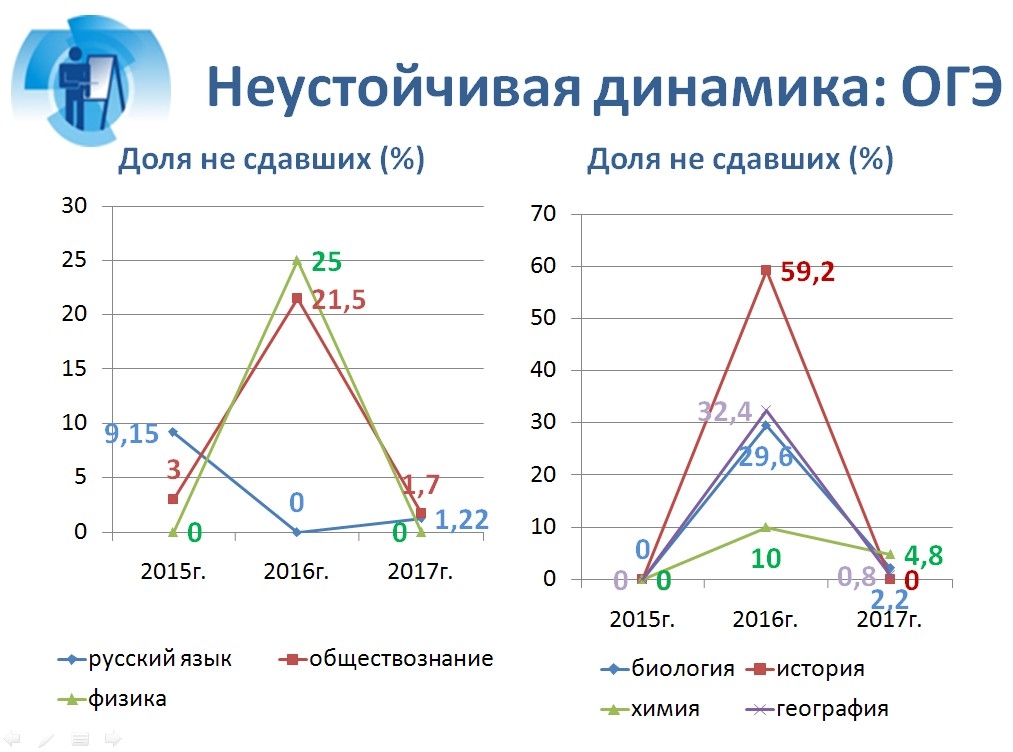 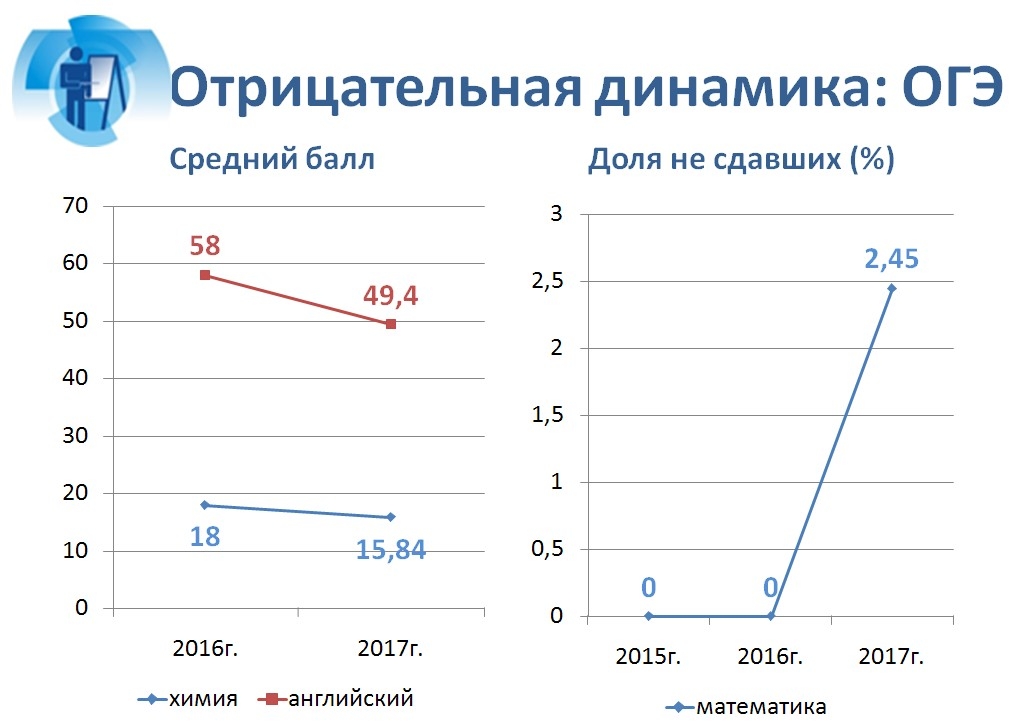 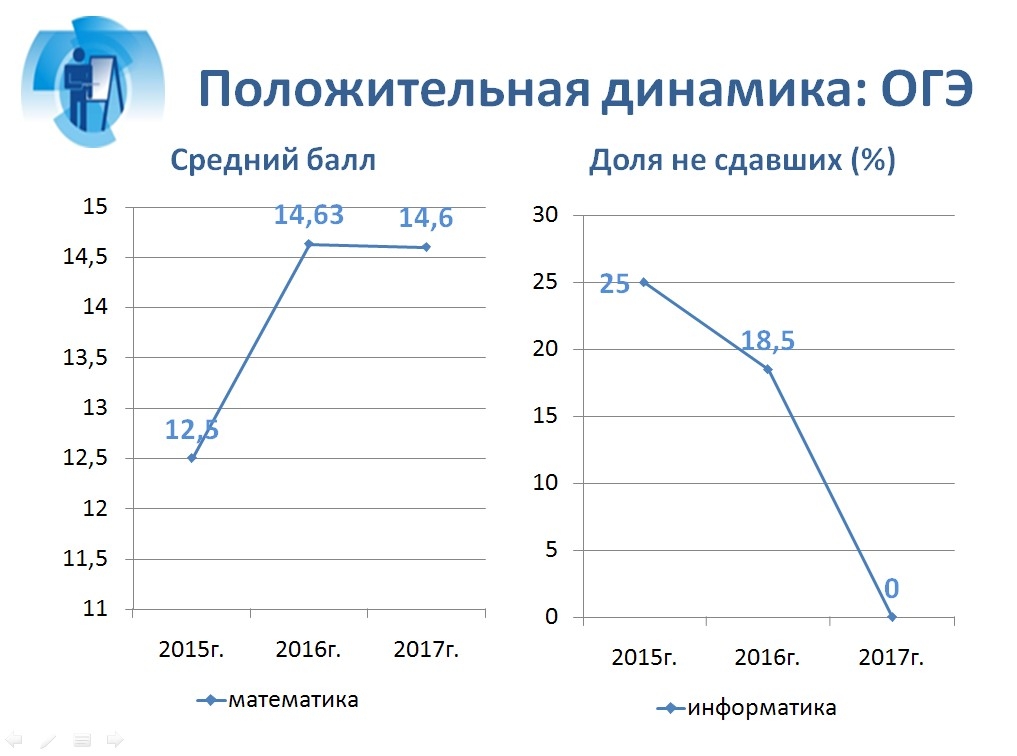 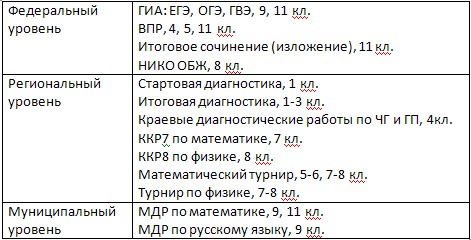 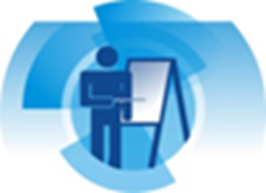 ЗАДАЧИ
построение программ профессионального роста педагогов, позволяющих ликвидировать дефициты учительских компетенций, связанных с планированием и достижением образовательных результатов;
построение школьных систем оценки качества образования, обеспечивающих динамику качества на основе работы с данными;
 ликвидация отрицательной и нестабильной динамики результатов ЕГЭ по биологии и профильной математике.
 преемственность в работе с результатами
Новая образовательнаяинфраструктура
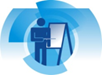 РАЙОННЫЙ АВГУСТОВСКИЙ ПЕДАГОГИЧЕСКИЙ СОВЕТ 2017
Пространственно-архитектурное решение
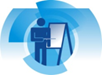 РАЙОННЫЙ АВГУСТОВСКИЙ ПЕДАГОГИЧЕСКИЙ СОВЕТ 2017
КЛАССНЫЙ КАБИНЕТ
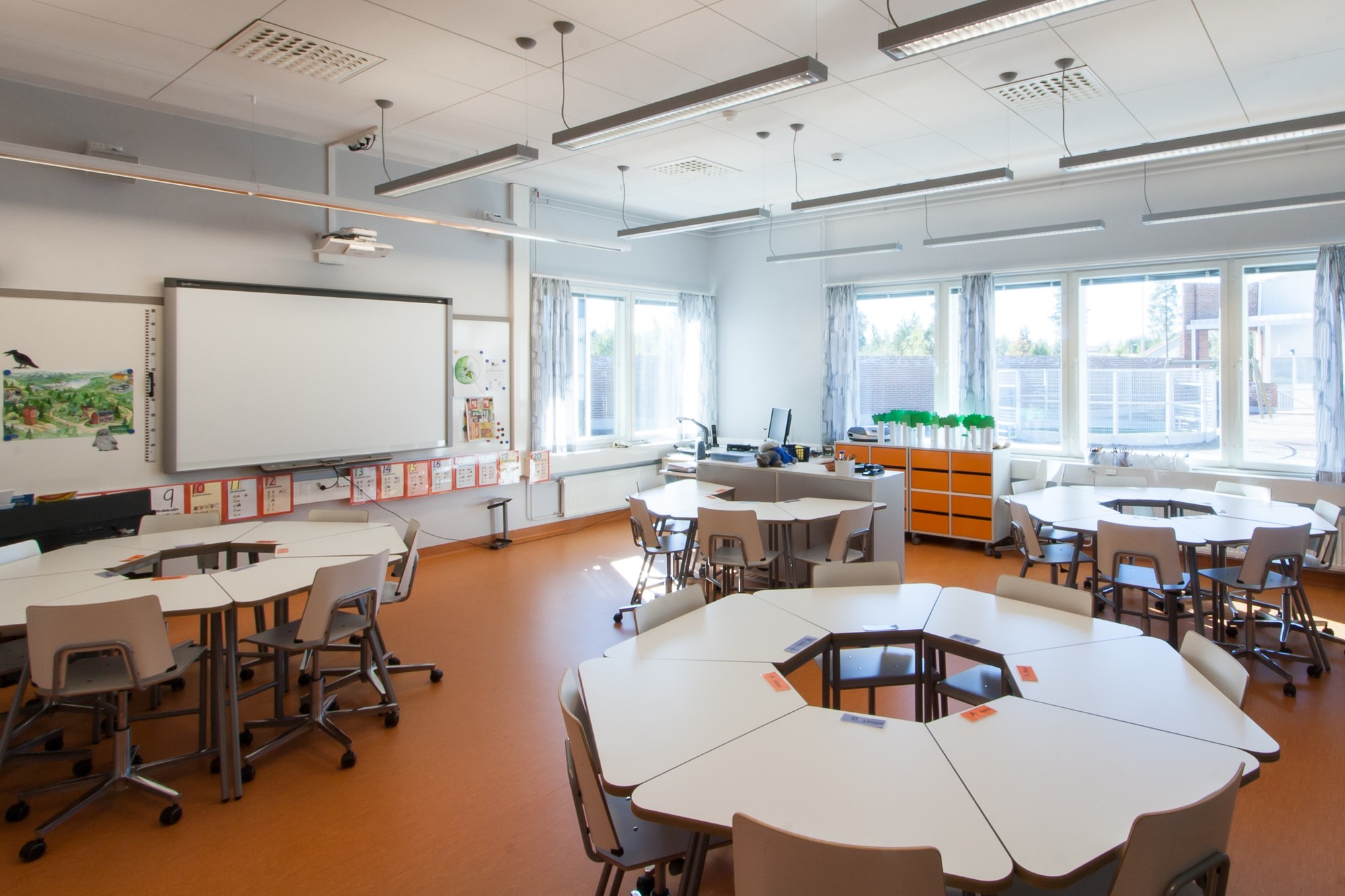 ОБУЧАЮЩИЕ ЭЛЕМЕНТЫ ПРОЕКТИРОВАНИЯ
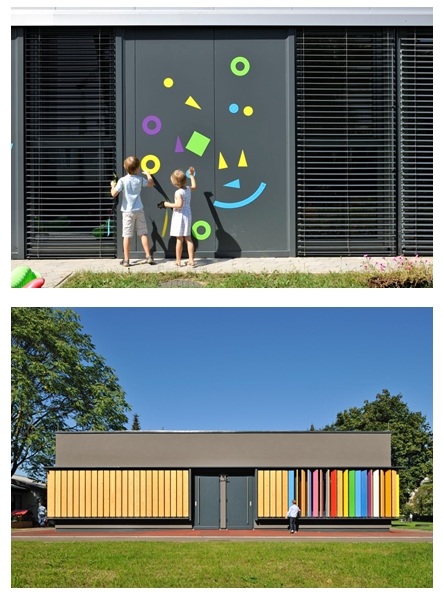 Тематические зоны
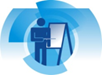 РАЙОННЫЙ АВГУСТОВСКИЙ ПЕДАГОГИЧЕСКИЙ СОВЕТ 2017
ШКОЛЬНЫЕ КОРИДОРЫ
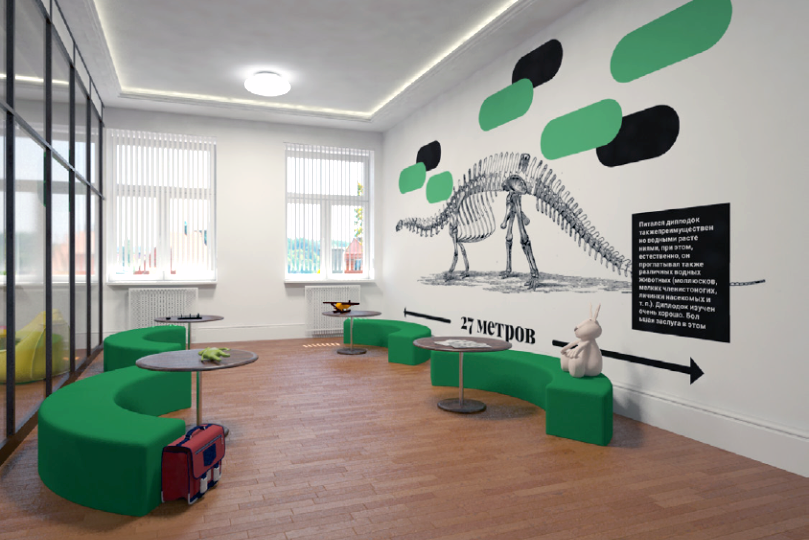 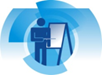 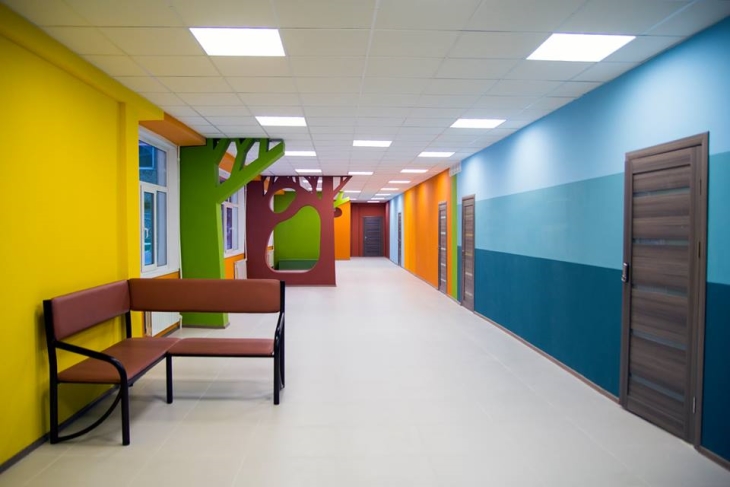 РАЙОННЫЙ АВГУСТОВСКИЙ ПЕДАГОГИЧЕСКИЙ СОВЕТ 2017
ШКОЛЬНАЯ БИБЛИОТЕКАзоны для работы и отдыха, читальный зал
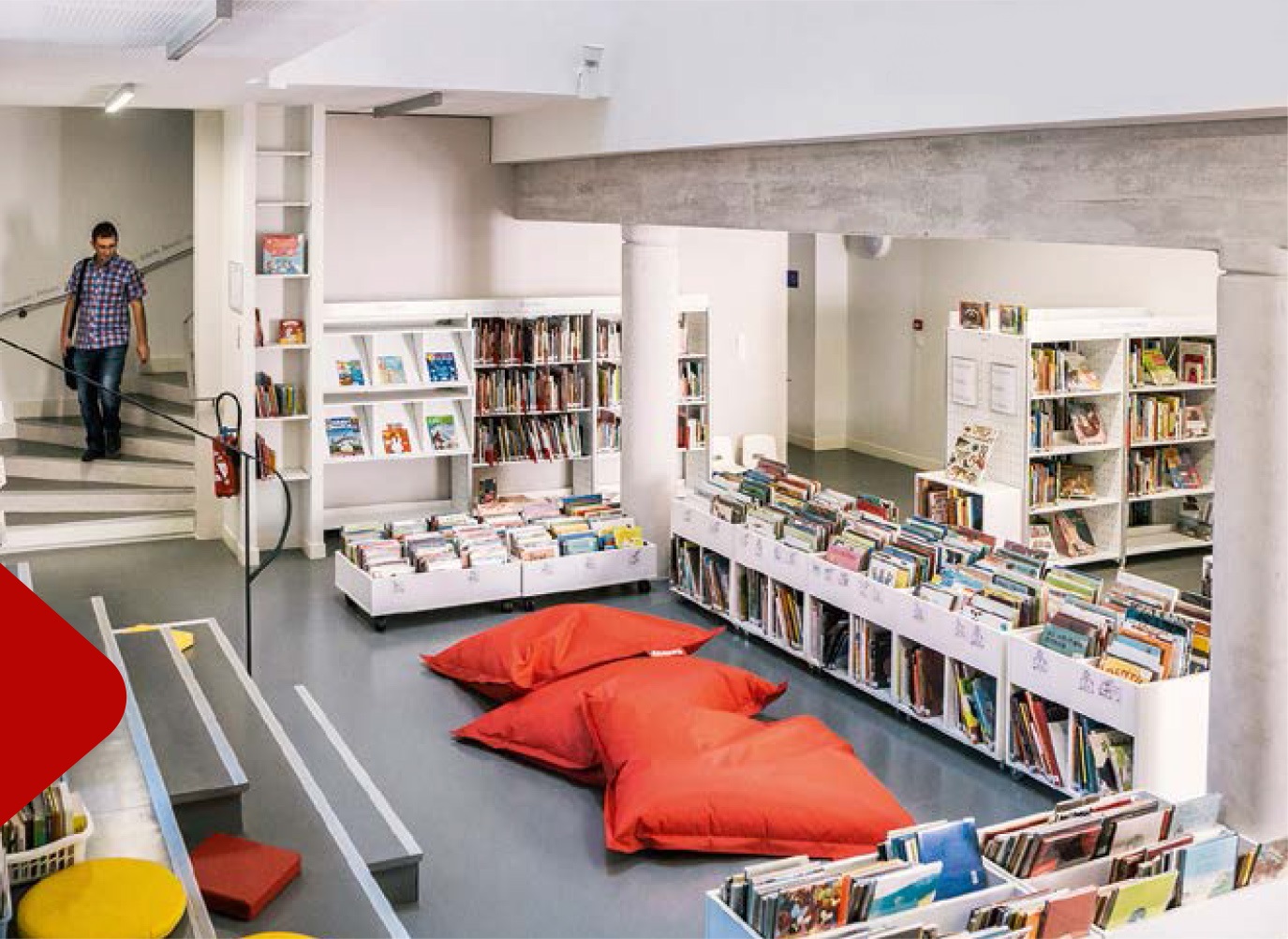 ШКОЛЬНЫЕ КОРИДОРЫ
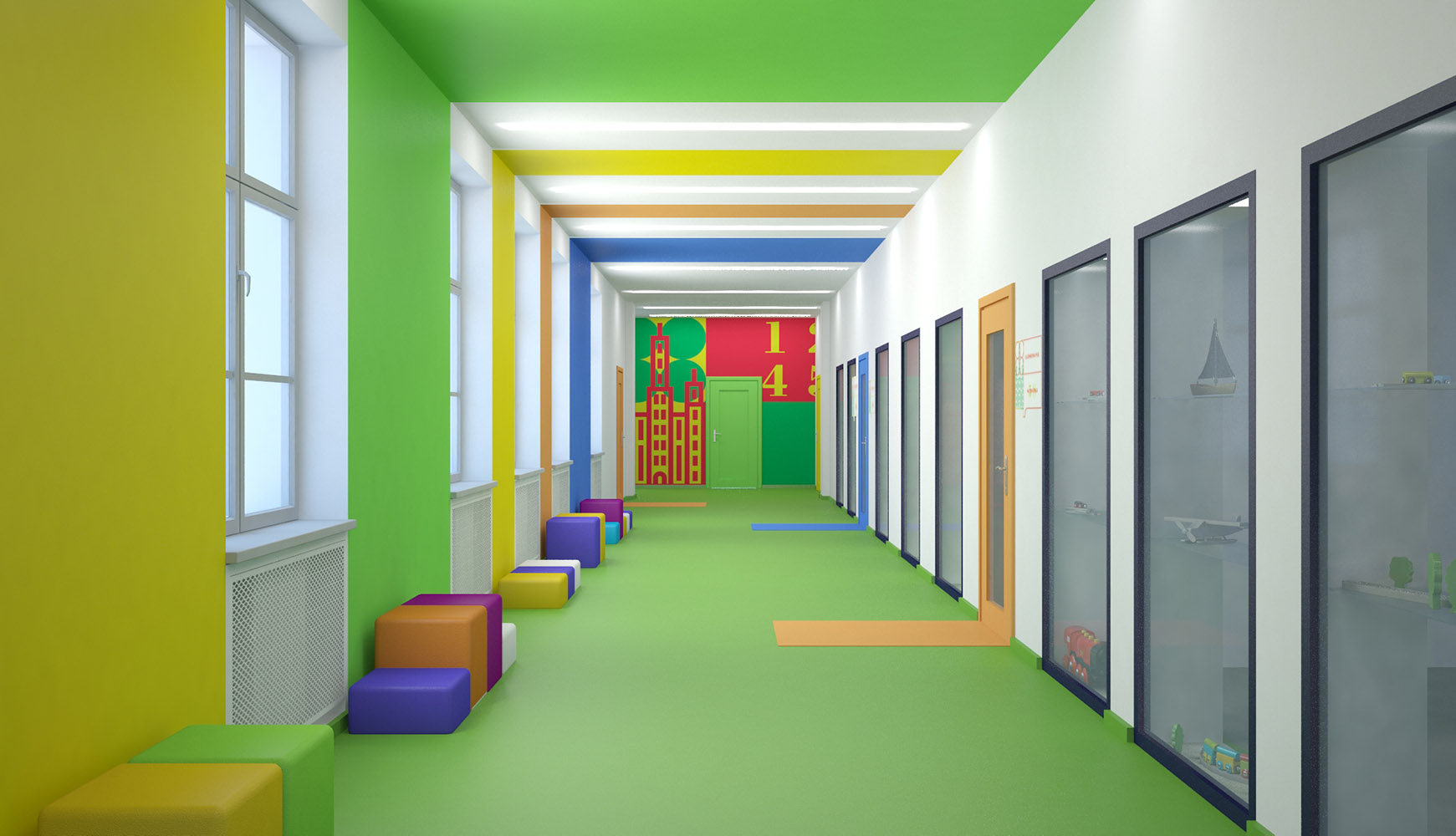 Тематические зоны
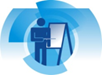 РАЙОННЫЙ АВГУСТОВСКИЙ ПЕДАГОГИЧЕСКИЙ СОВЕТ 2017
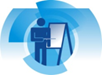 ЗДЕСЬ МОЖЕТ БЫТЬ 
Новая образовательная  СРЕДА
ВАШЕЙ ШКОЛЫ
РАЙОННЫЙ АВГУСТОВСКИЙ ПЕДАГОГИЧЕСКИЙ СОВЕТ 2017